Complément à la dizaine supérieure.
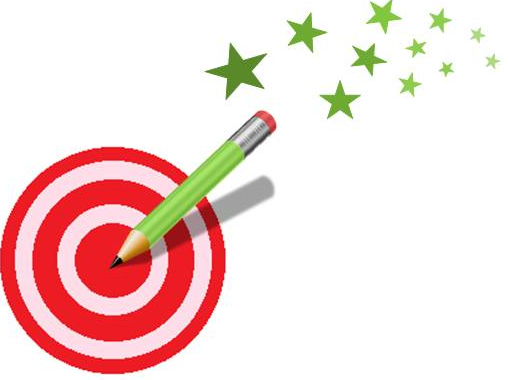 Regarde bien ces calculs avant de commencer.
Effectue ces calculs.
Quelle stratégie as-tu utilisée ?
8+     =10	    +3=10
17+     =20	     +41=50
65+     =70	    +36=40
23+      =30	      +81=90